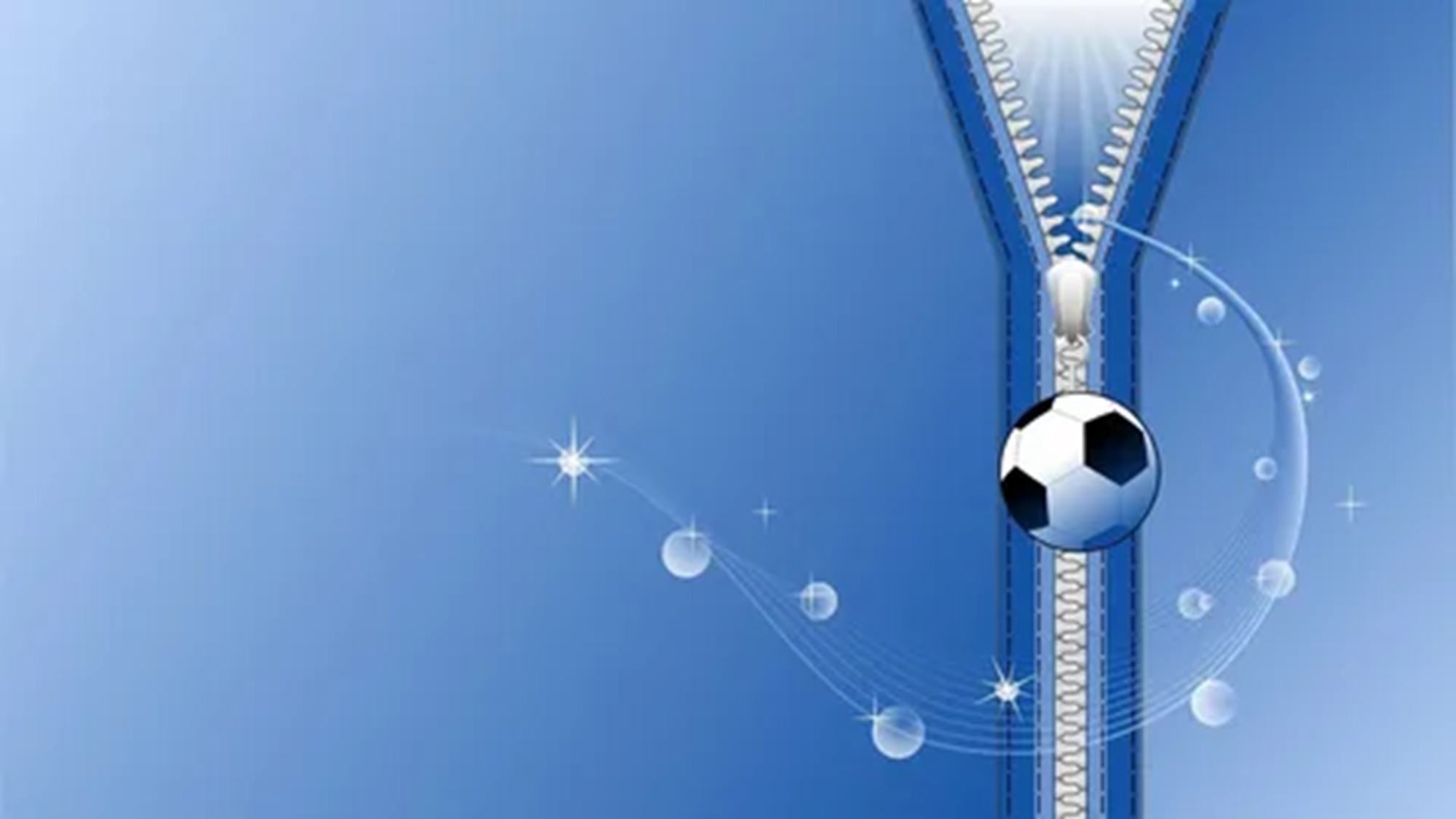 МБДОУ детский сад «Оленёнок»
Физкультурные занятия для группа старших групп

«Капельки»

                                        Инструктор по физическому воспитанию
                                        Аншаков В.А.
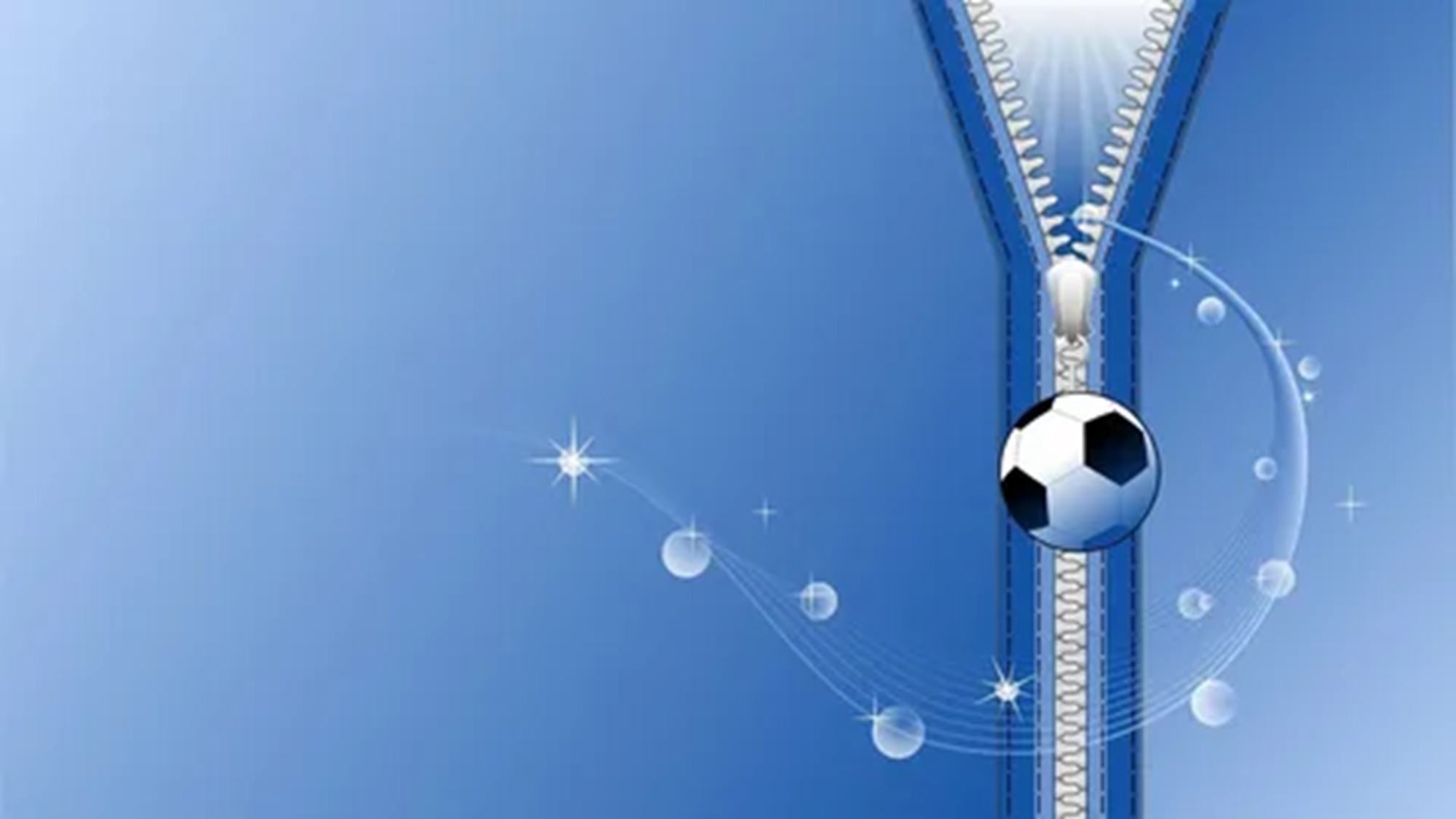 Задачи:-повторить ходьбу и бег по кругу с изменением направления движения и в рассыпную.-разучить прыжок в высоту с разбега.- упражнять в метании мешков в цель, в ползании между предметами.
Ход проведения.
Вводная часть:  построение в шеренгу. Проверка осанки и равнения, перестроение в колону по одному и в круг. Ходьба и бег с изменением направления движения по команде воспитателя; ходьба и бег в рассыпную между предметами. 
Основная часть:
Общеразвивающие упражнения /ОРУ/.
Основные виды движения /ОВД/
Подвижная игра
Заключительная часть:
Рефлексия:
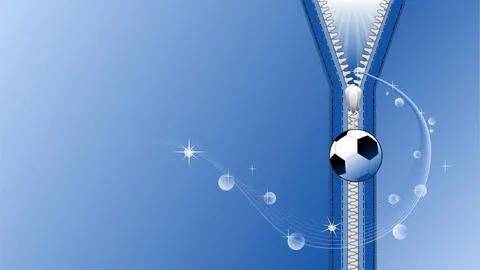 Общеразвивающие упражнения
1.И.п- основная стойка, руки на пояс.1 – руки в стороны; 2- подняться на носки, руки через стороны вверх; 3- опуститься на всю ступню, руки в стороны; 4- исходное положение
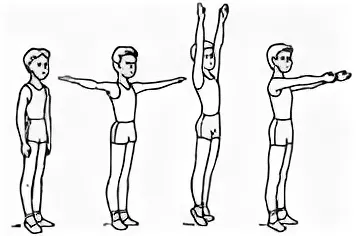 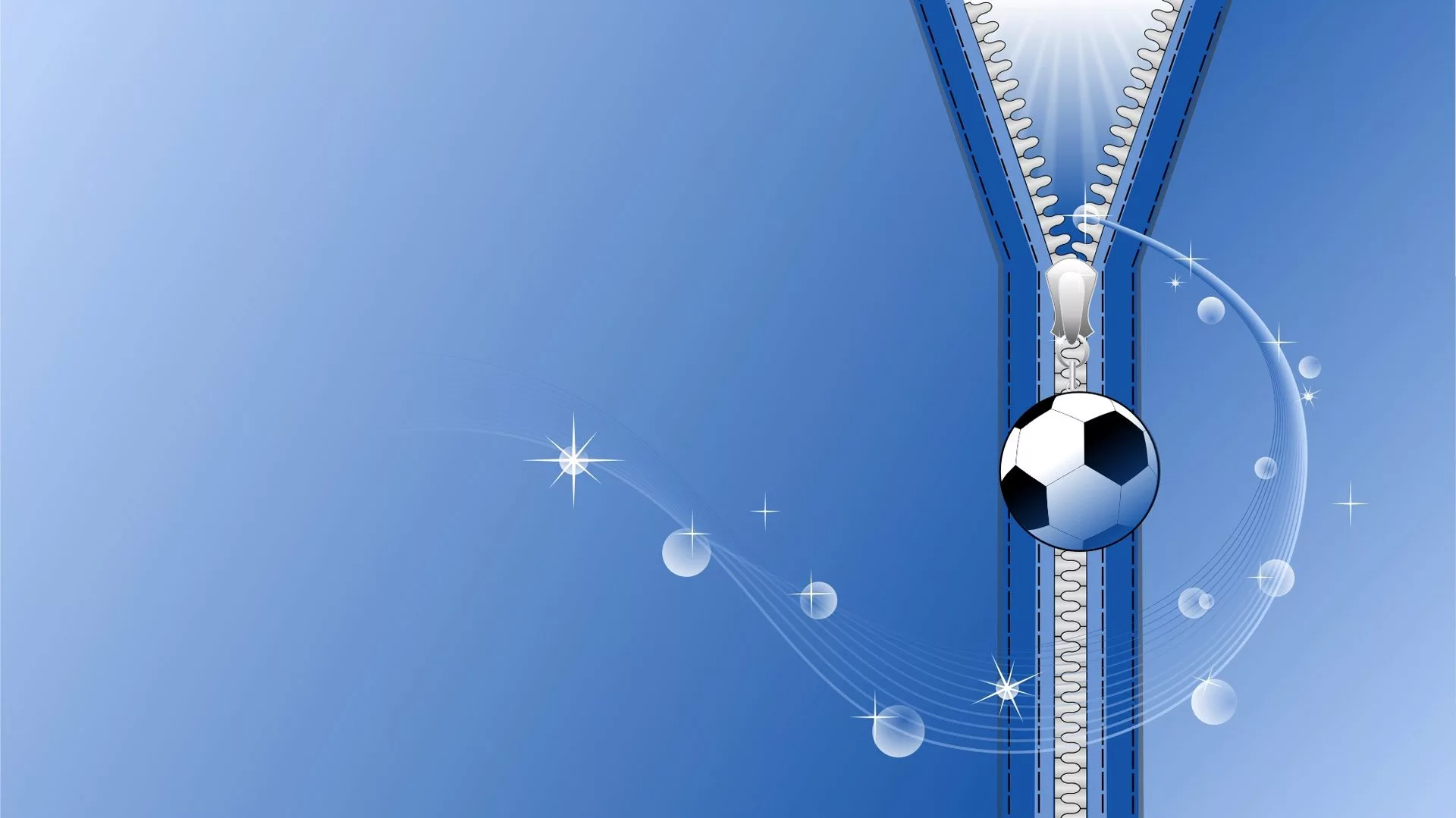 2.И.п- основная стойка, руки на пояс. 1-2- присесть медленным движением, руки вперед; 3-4- вернуться в исходное положение
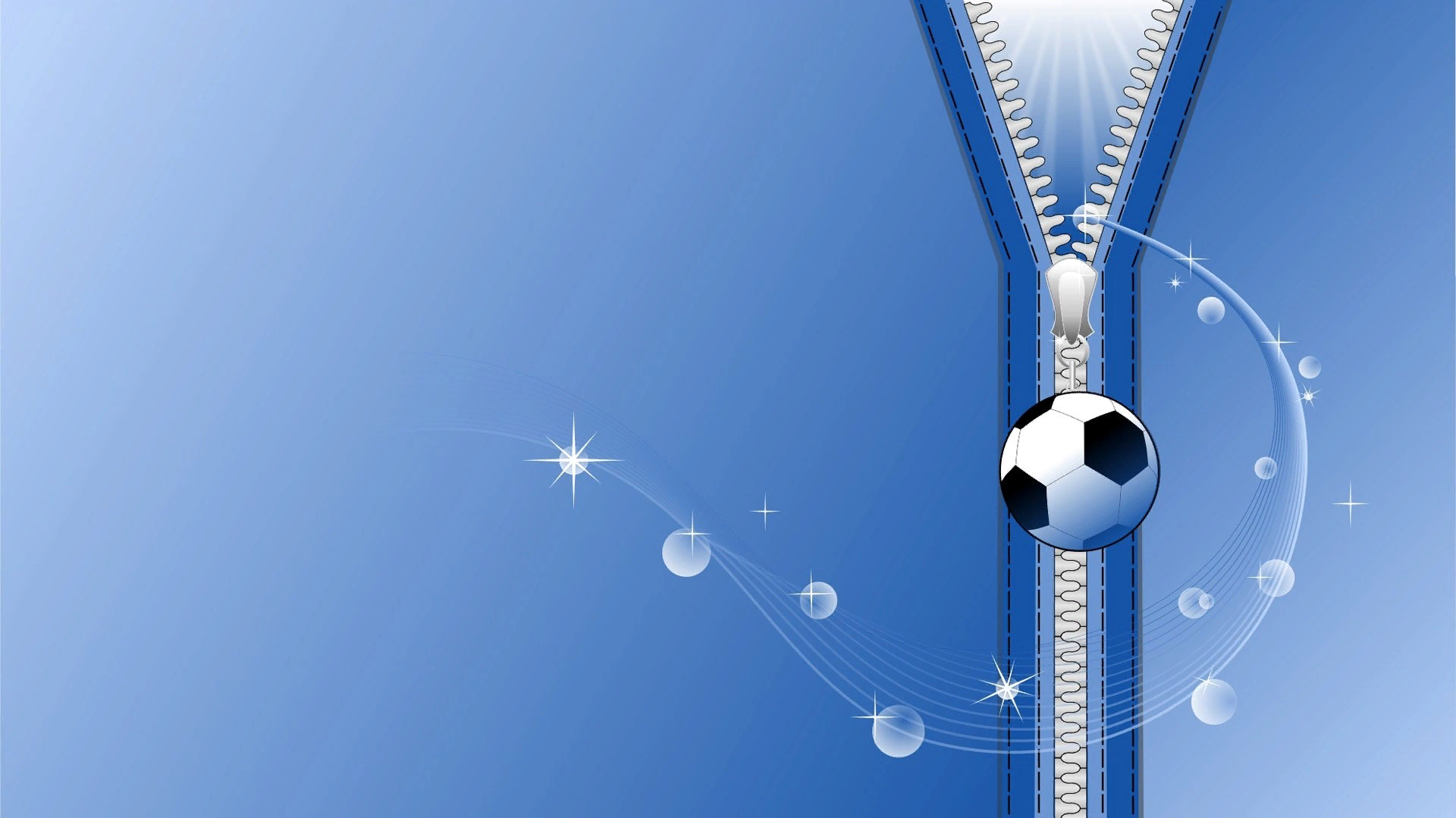 3.И.п- стойка ноги на ширине плеч, руки на пояс.1- руки в стороны; 2- наклон вправо, правая рука вниз, левая вверх; 3- выпрямиться, руки в стороны; 4- исходное положение. То же влево
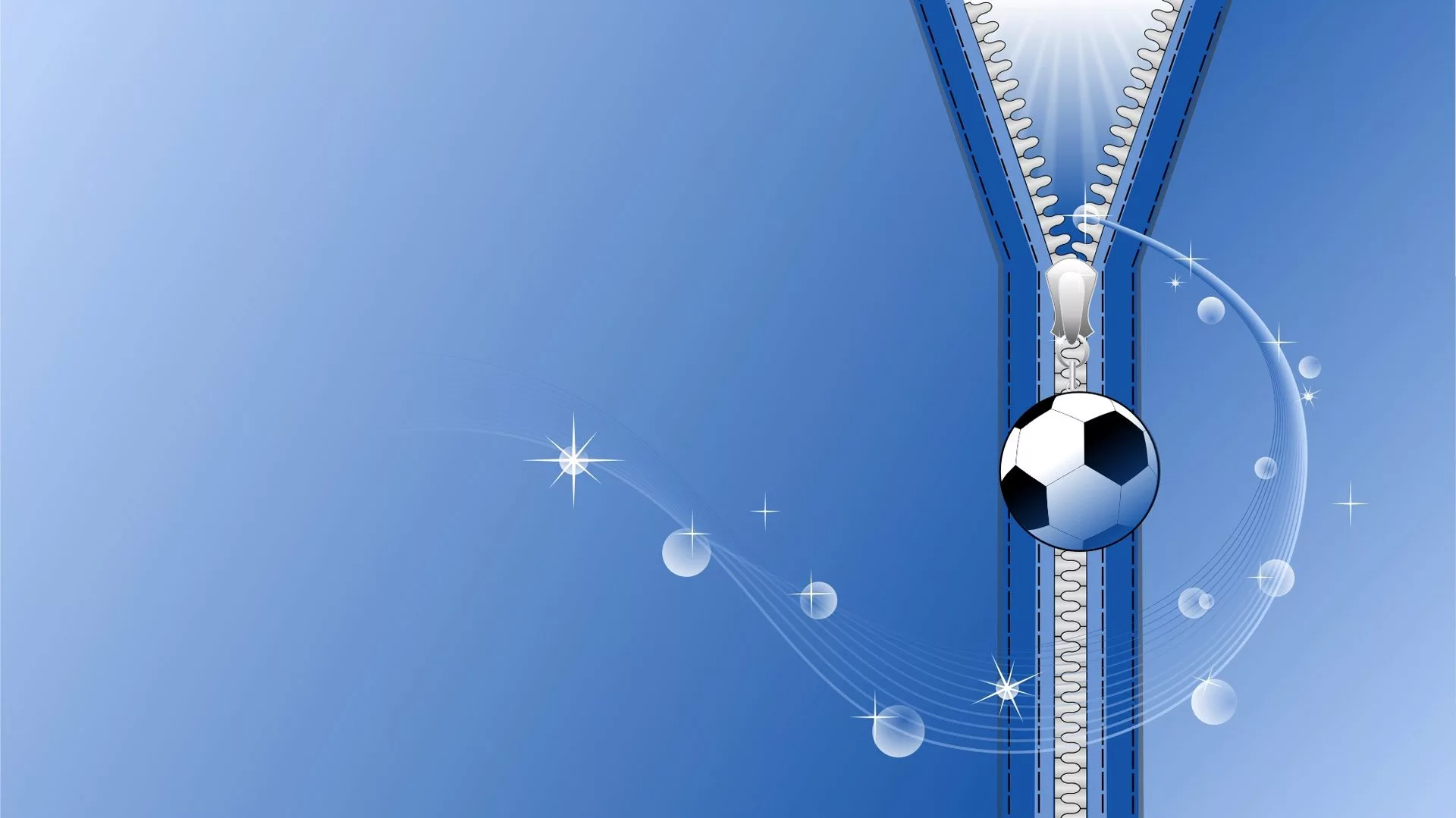 4.И.п- стойка в упоре на коленях, руки с опорой о пол. 1- правую ногу отвести назад, вверх; 2- вернуться в исходное положение. То же левой ногой.
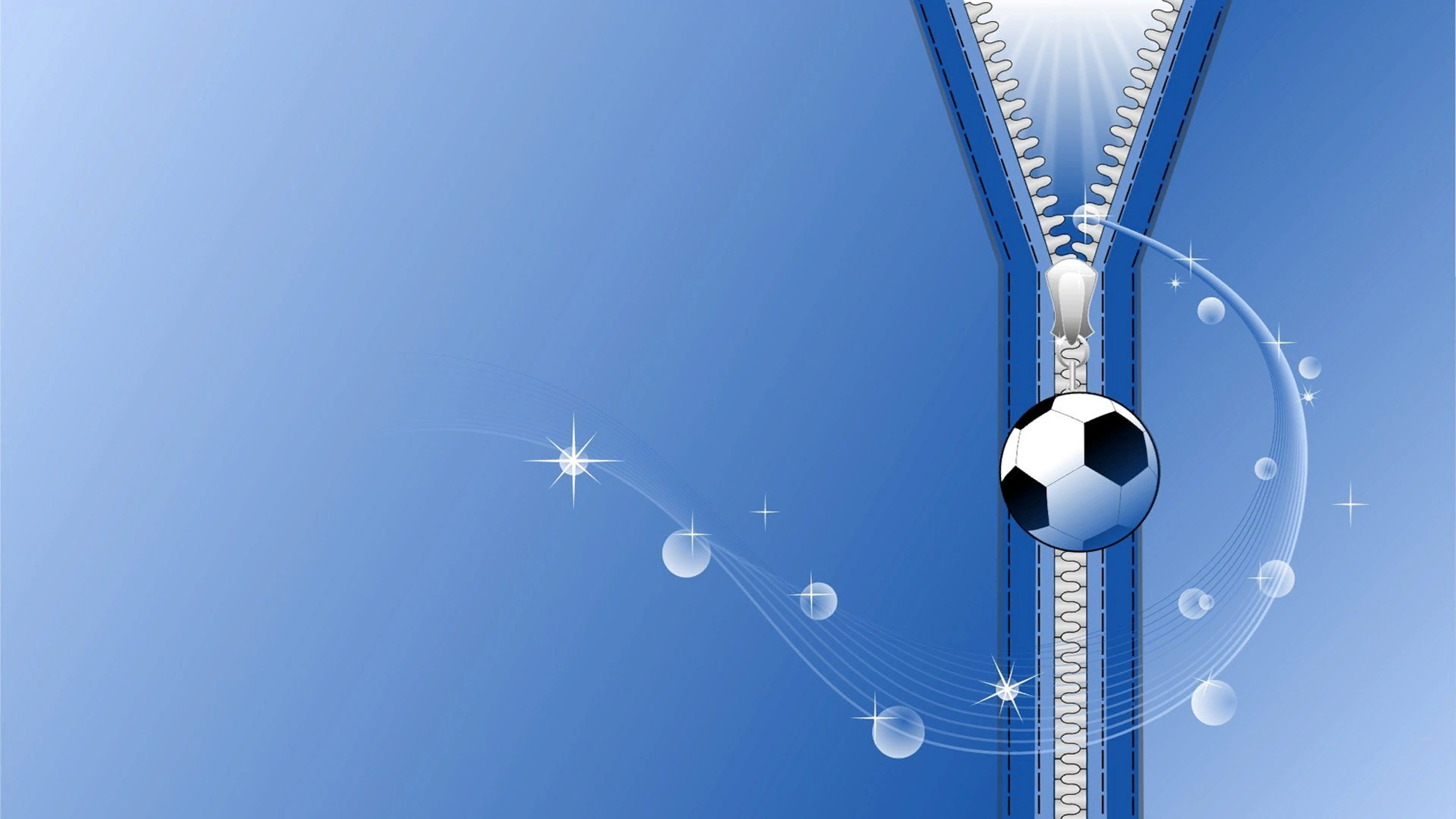 5.И.п- лежа на животе, руки прямые. 1-2 прогнуться , руки вверх; 3-4- исходное положение.
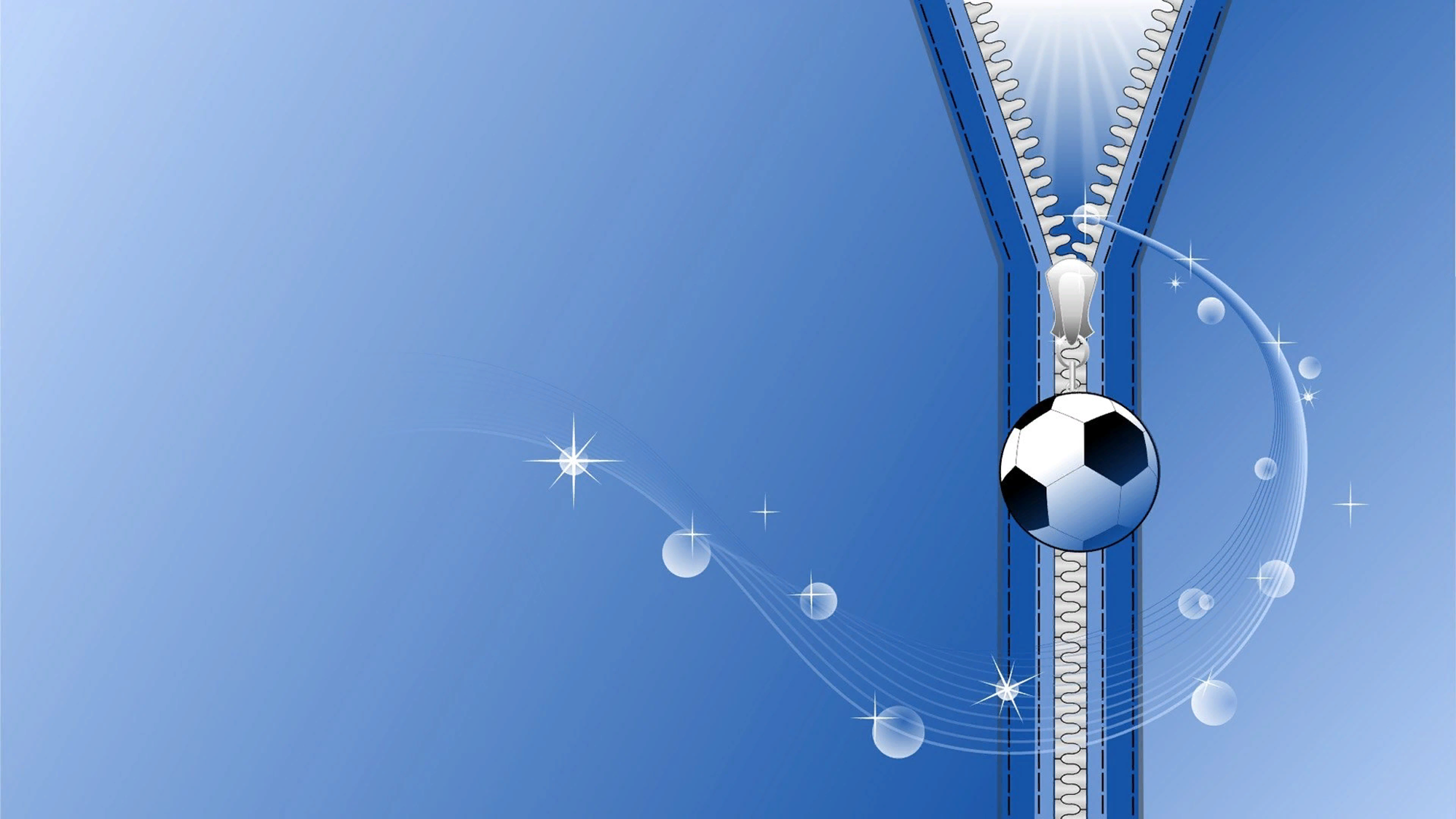 6.И.п- основная стойка, руки на пояс. 1- мах правой ногой вперед, вверх; 2- исходное положение. То же левой ногой
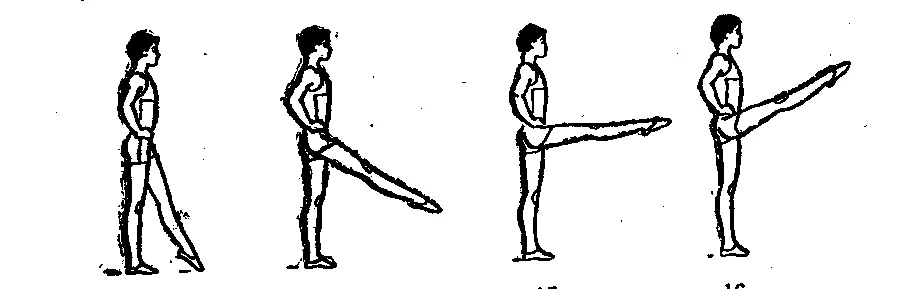 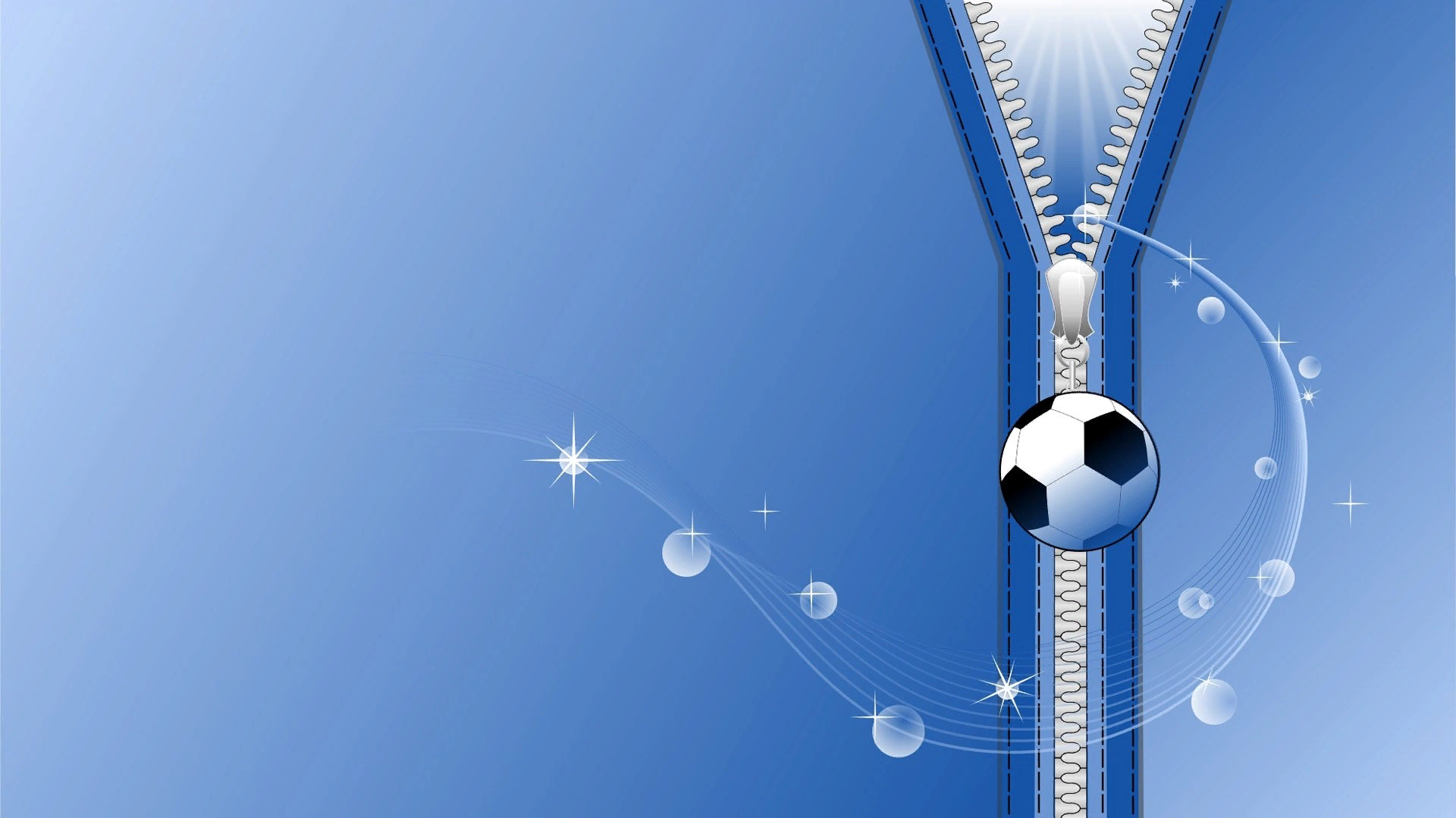 Основные виды движения
1. прыжки в высоту с разбега (высота 30см), 5-6 раз с приземлением на мат
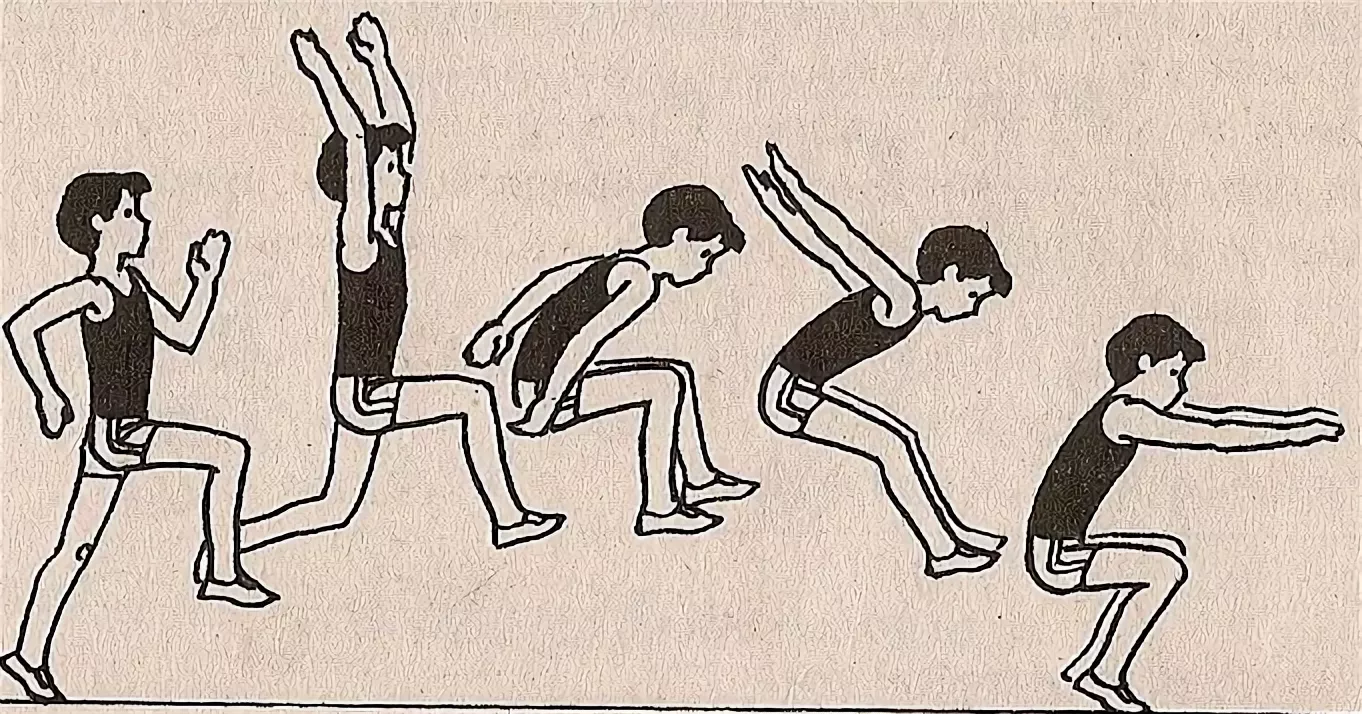 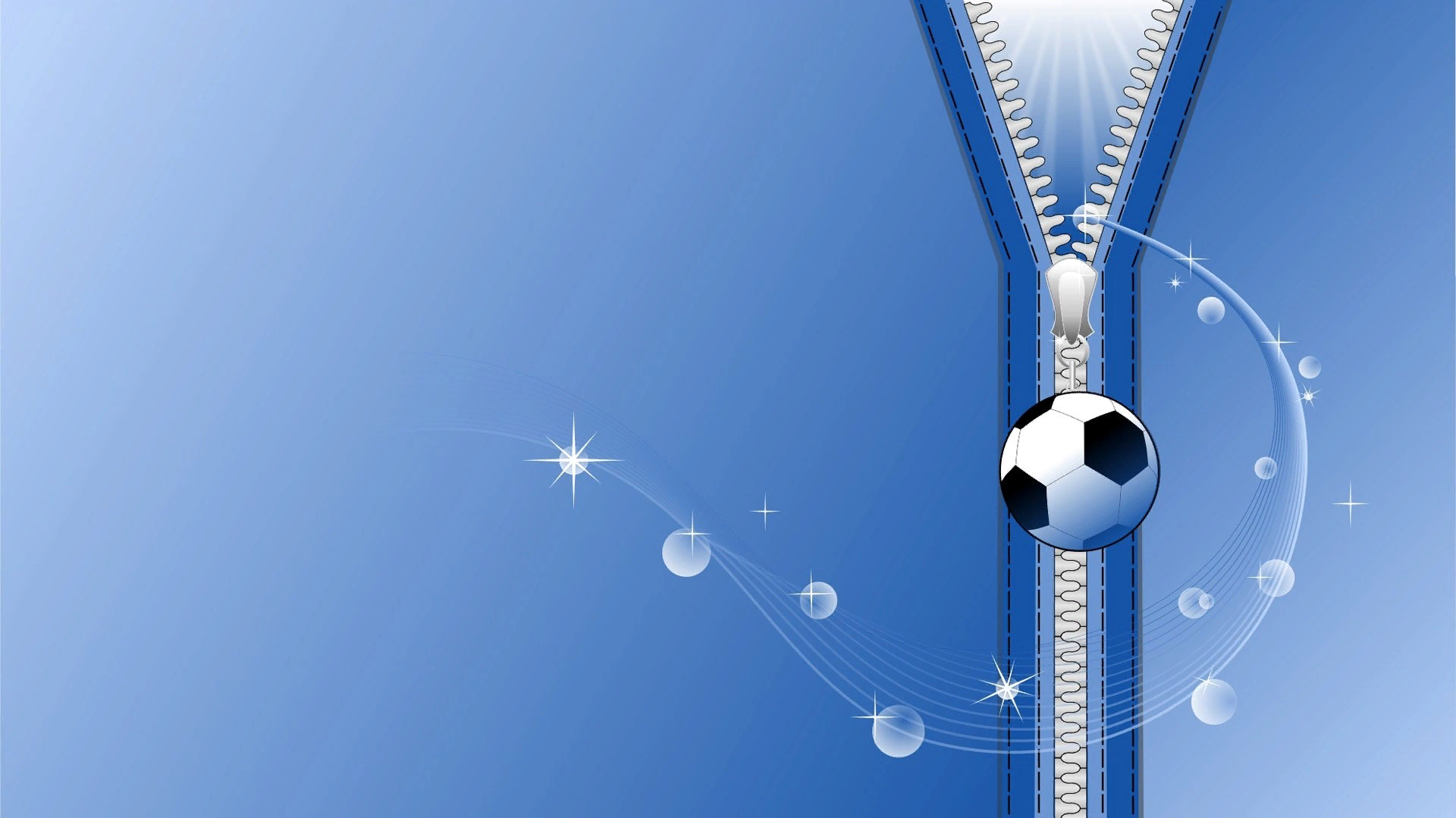 2. Метание мешочков в вертикальную цель правой и левой рукой
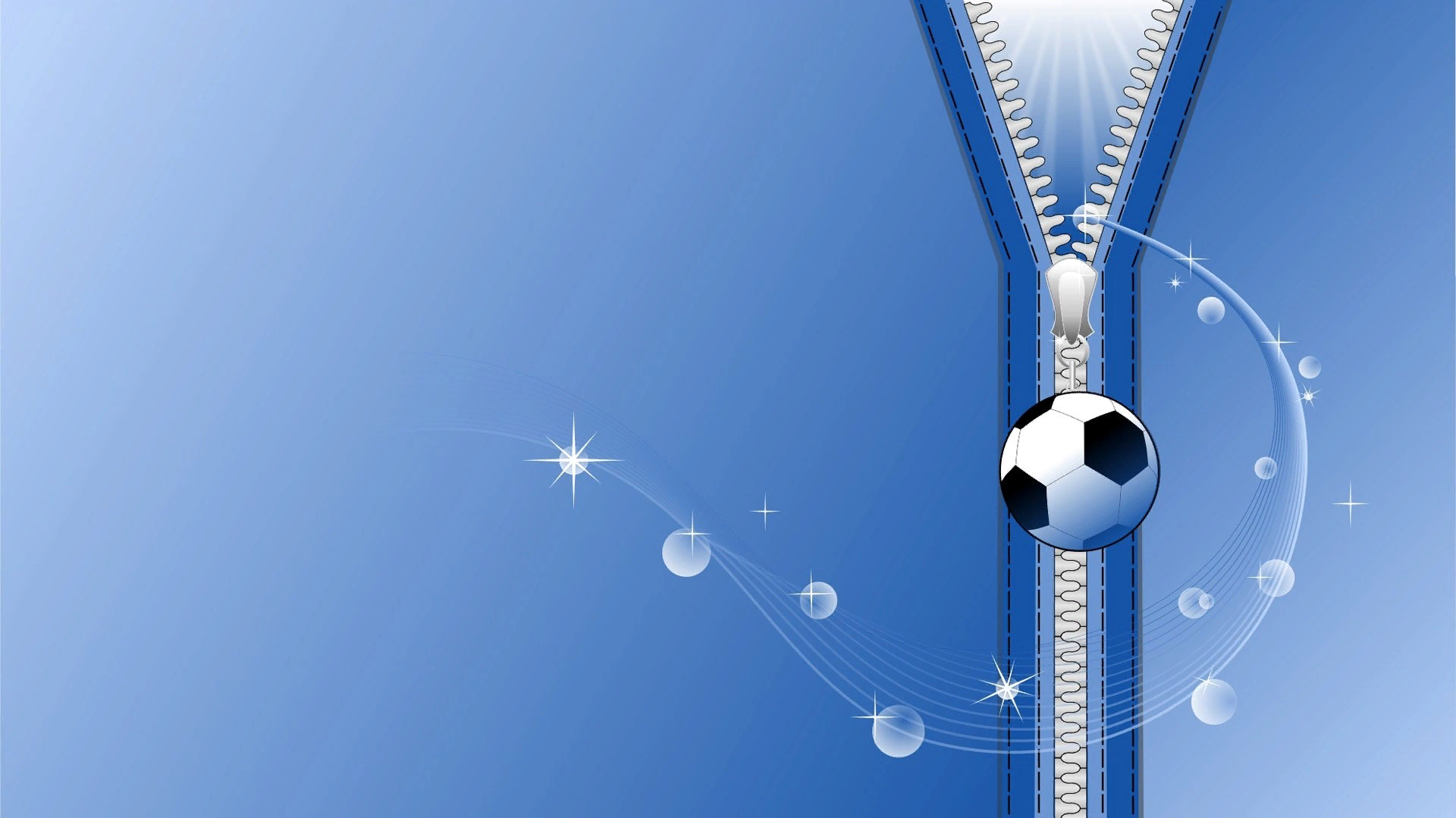 3. Ползание на четвереньках между предметами
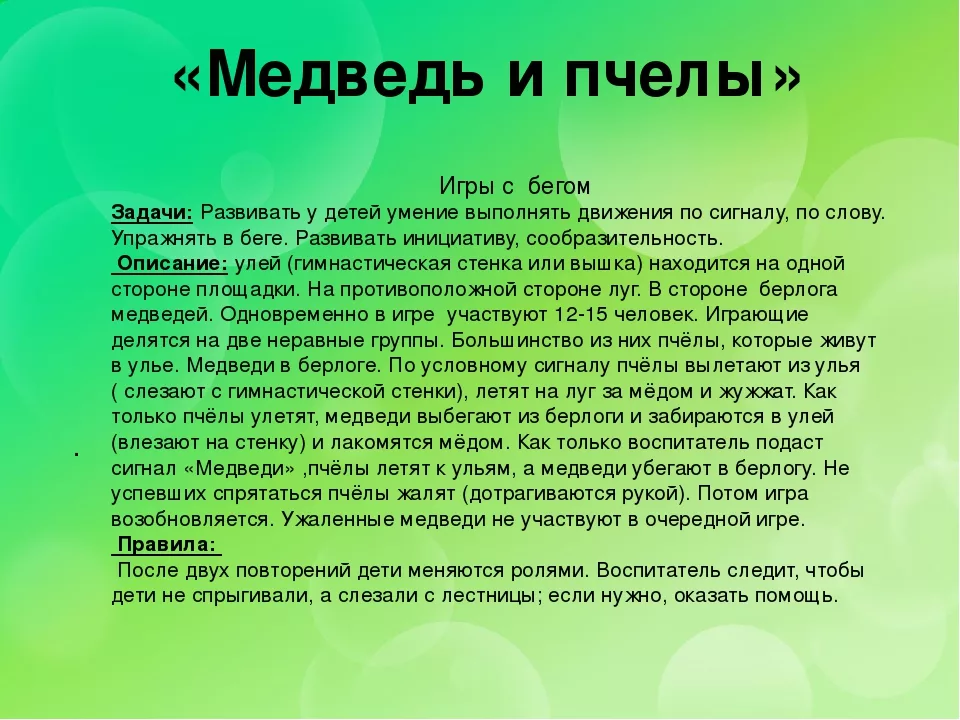 Медведи и пчелы